「ねり丸を動かそう」ショートアニメ
　　　学習指導案（新学習指導要領対応版）
練馬の地域産業であるアニメを活用した教材・学習指導案です。
図画工作のほか、総合的な学習の時間やクラブ活動で活用ができます。
第６学年　図画工作　「形と色が動き出す」（開隆堂）
（A表現（１）ア、イ、　B鑑賞（１）ア）
全２時間
時間数
教科書との対応
題材の目標
●作品の主題を見出し、発想を膨らませるとともに、形や色、動かし方を工夫し、アニメで表現することを楽しむ。
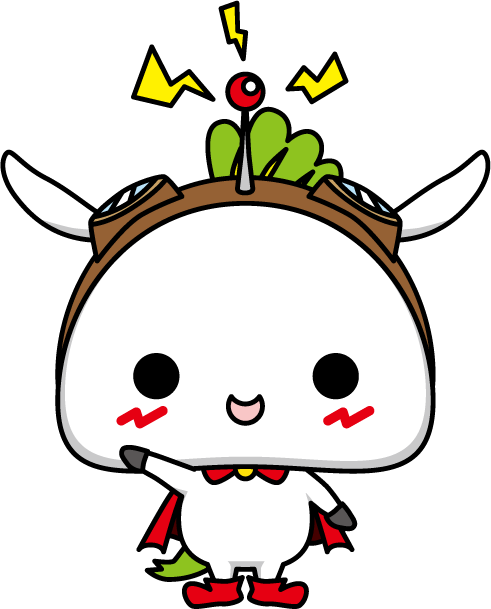 身に付ける資質・能力
●限られた条件や資源を使って新しいものを生み出す・表現する力（創造的思考力）
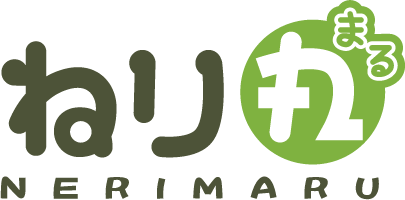 題材の評価規準
©練馬区
題材
以下の２種類を選び活用することができる。
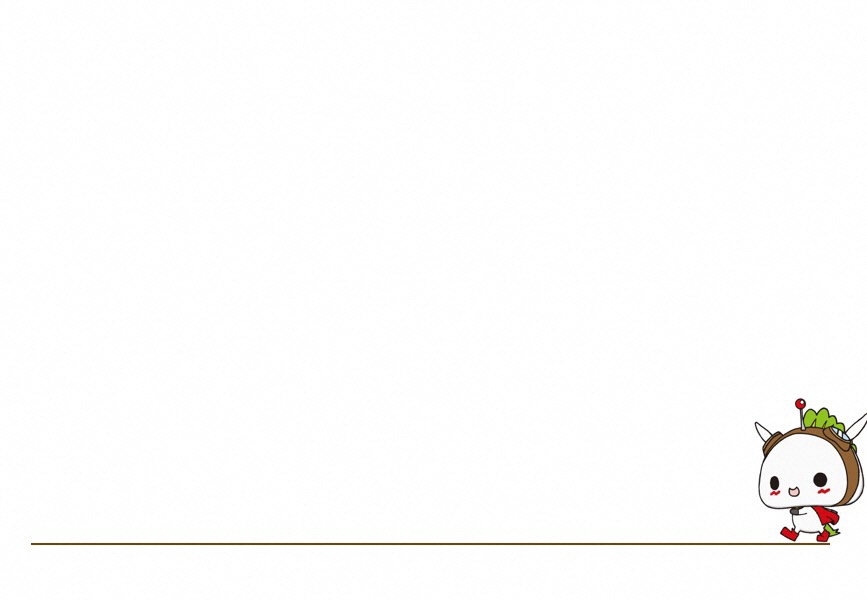 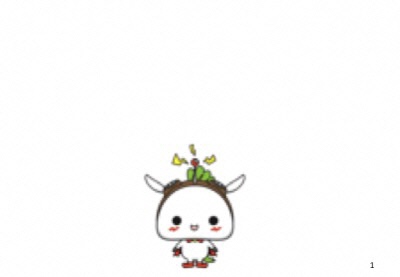 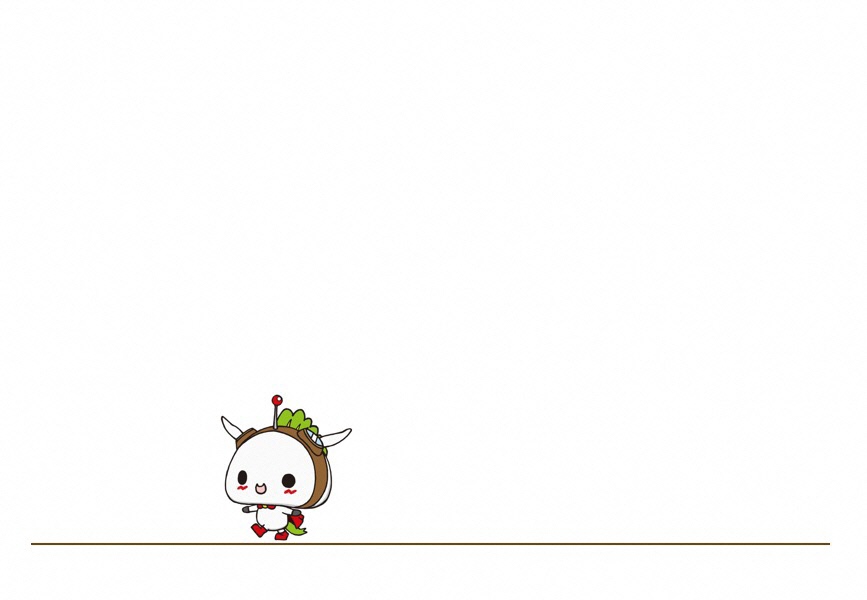 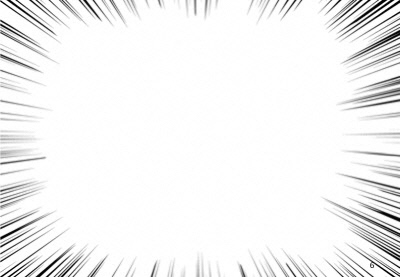 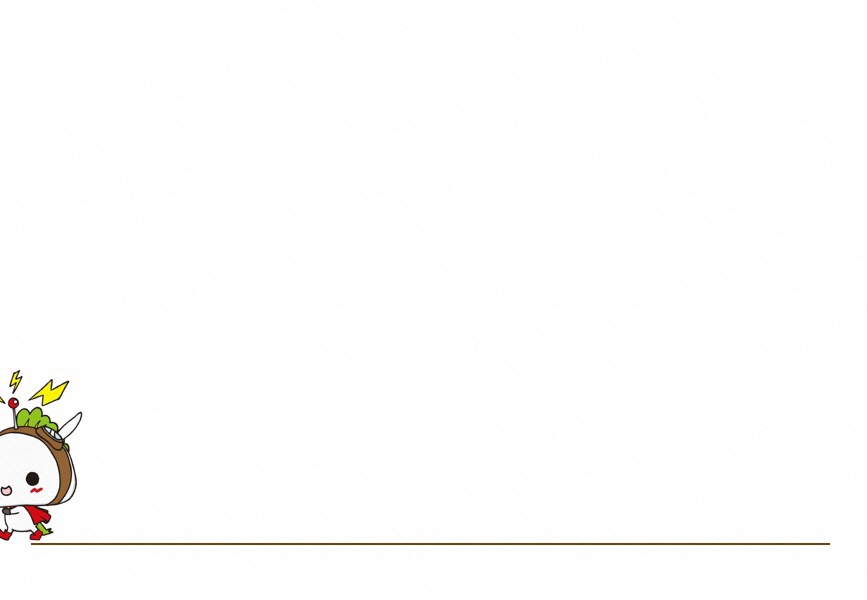 授業の展開案
A：ねり丸の大冒険
（２）アニメ原画シート
　　＊下記のシートに、絵を描きこむ。
●ワークシート
　　（１）アイデアシート
（３）鑑賞シート
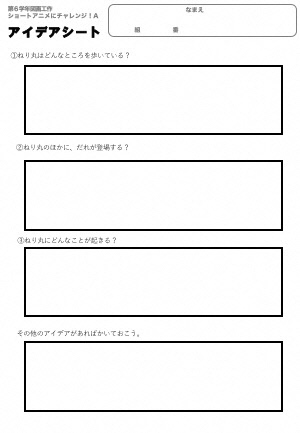 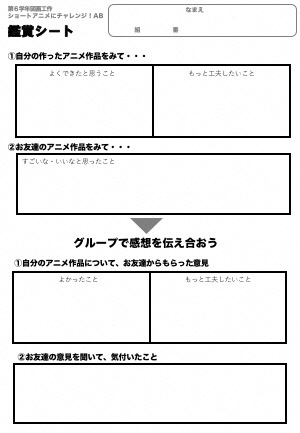 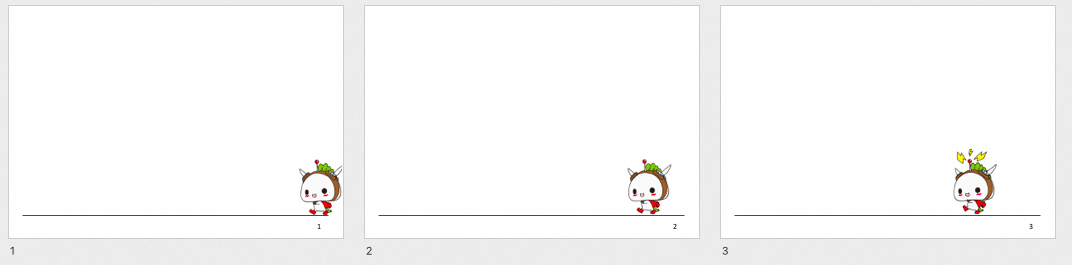 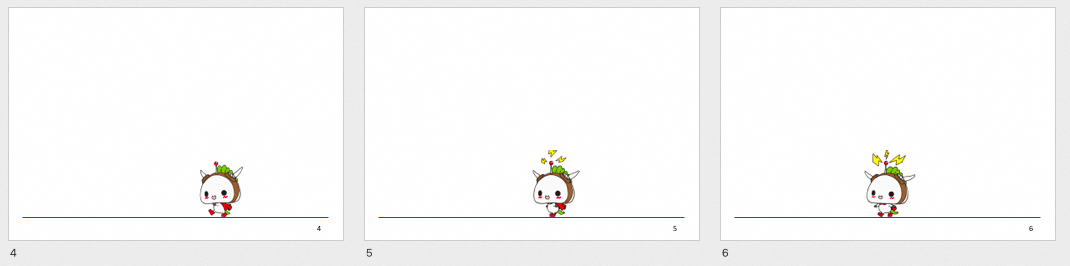 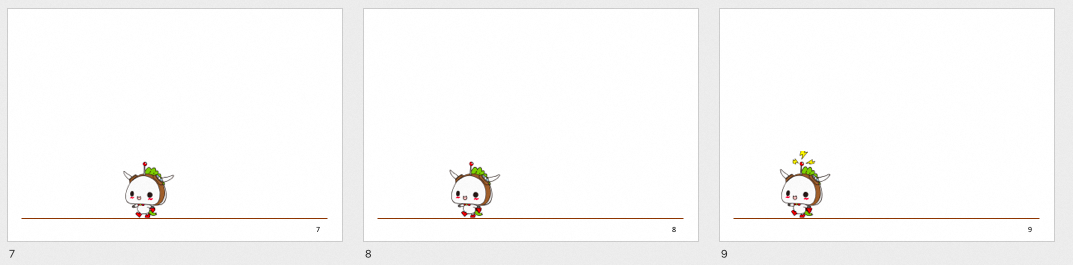 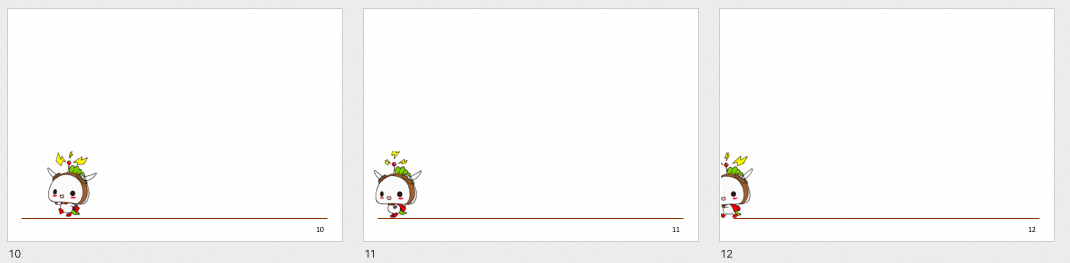 【発展編】協働活動例
〇　グループ全員の作品を一つにつなげ、物語として完成させる。
　　 ねり丸がどんな世界にいるのか、どんな順番でつなげると楽しい物語となるか、物語のタイトルは   
    どうするかなどをグループで考えることで、物語の世界観を広げることができる。
ショートアニメにチャレンジ！A
なまえ
アイデアシート
組
番
①ねり丸はどんなところを歩いているか想像してみよう。
②ねり丸のほかに、登場する人がいるか想像してみよう。
　また登場する人はどんな人だろう。なるべく詳しく想像してみよう。
③ねり丸にどんなことが起きるか想像してみよう。
④その他、いろいろなアイデアを書き出してみよう。
ショートアニメにチャレンジ！AB
なまえ
鑑賞シート
組
番
①自分の作ったアニメ作品をみて・・・
よくできたと思うこと
もっと工夫したいこと
②友達のアニメ作品をみて・・・
すごいな・いいなと思ったこと
（　　　　　）さんの作品
（　　　　　）さんの作品
グループで感想を伝え合おう
①自分のアニメ作品について、友達からもらった意見
よかったこと
もっと工夫したいこと
②友達の意見を聞いて、気付いたこと
授業の展開案
B：ねり丸大変身！
●ワークシート
　　（１）アイデアシート
（２）アニメ原画シート
　　＊下記の２枚に加え、
　　　A5〜A4サイズの白紙の紙を
　　　８枚ずつ用意する。
（３）鑑賞シート
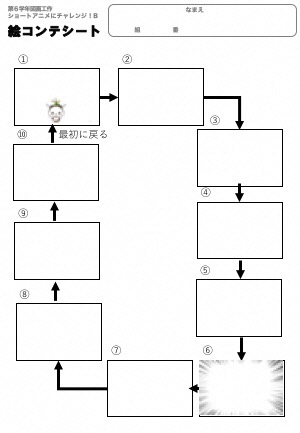 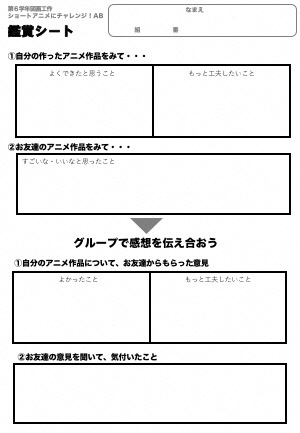 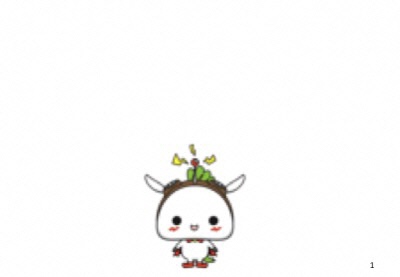 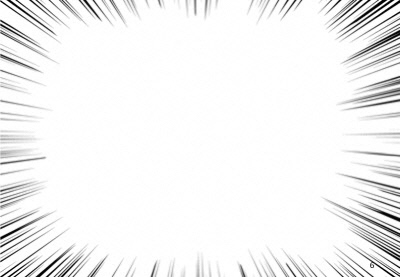 【発展編】協働活動例
〇　「６枚目のシート」を友達と交換し、新たな物語を作成する。
　 　「６枚目のシート」を描いたら、友達と交換することで、自分では思いつかなかった「形の変化の
　仕方」に気づき、その良さやおもしろさを味わうことができる。
ショートアニメにチャレンジ！B
なまえ
絵コンテシート
組
番
①
②
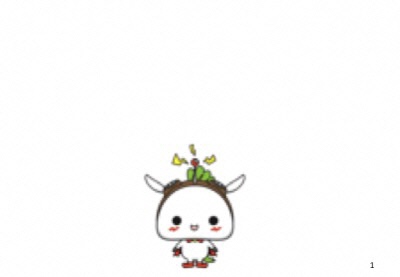 ③
⑩
最初に戻る
④
⑨
⑥
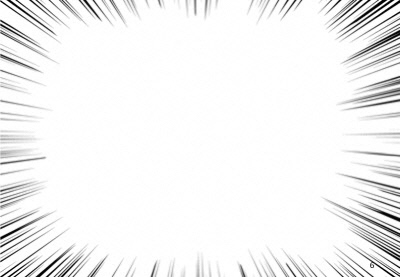 ⑤
⑧
⑦
ショートアニメにチャレンジ！AB
なまえ
鑑賞シート
組
番
①自分の作ったアニメ作品をみて・・・
よくできたと思うこと
もっと工夫したいこと
②友達のアニメ作品をみて・・・
すごいな・いいなと思ったこと
（　　　　　）さんの作品
（　　　　　）さんの作品
グループで感想を伝え合おう
①自分のアニメ作品について、友達からもらった意見
よかったこと
もっと工夫したいこと
②友達の意見を聞いて、気付いたこと
アニメ制作をサポートする資材・機材
タブレット端末やスマートフォン端末があれば、学校内でアニメ映像にすることができます。
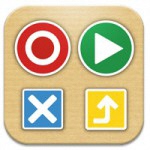 KOMAKOMA for　iPad
コマ撮りアニメーションが撮影できるiPadアプリ。
カメラ付のiPadで動作します。
  　※windows用・Mac用のアプリもあります。
　　　WEBカメラなどをパソコンに接続して使用することができます。
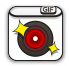 GIF　maker
IhponeまたはiPadのカメラを利用し、
GIFアニメ（繰り返し動くアニメ）を作ることができます。
ストップモーションスタジオ
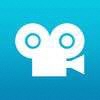 スマートホンを利用し、
ストップモーションアニメ（コマ撮りアニメ）を
作ることができます。